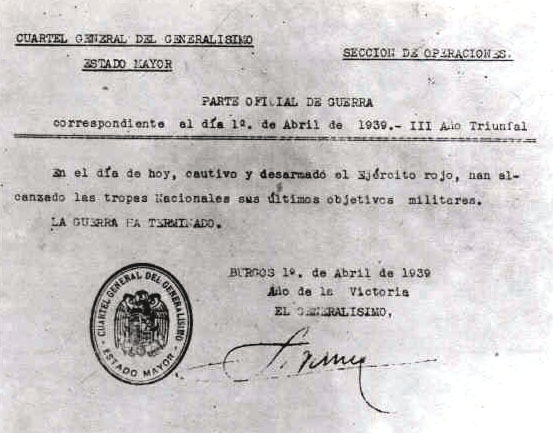 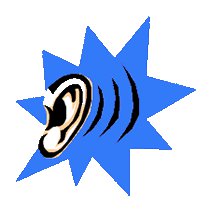 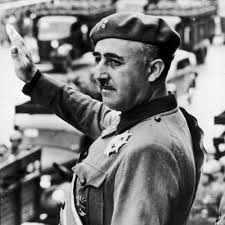 El contexto histórico
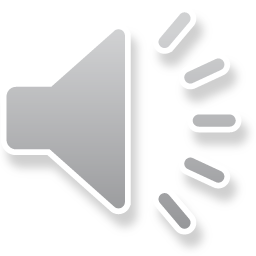 ¿Qué anuncia el parte?
¿Quién habla?
¿Cuál es la fecha oída?
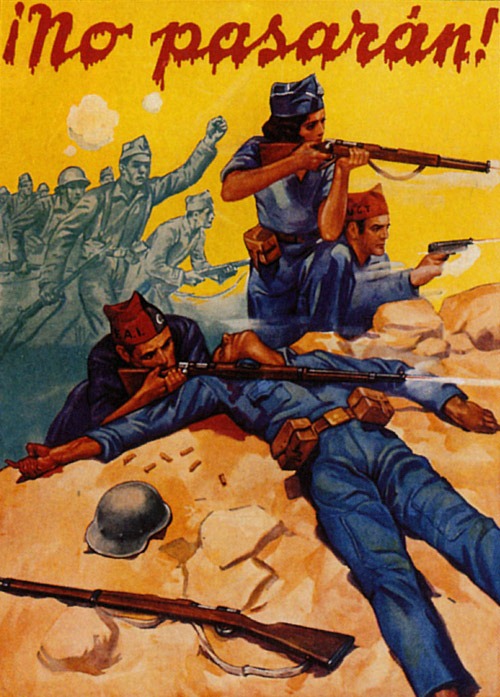 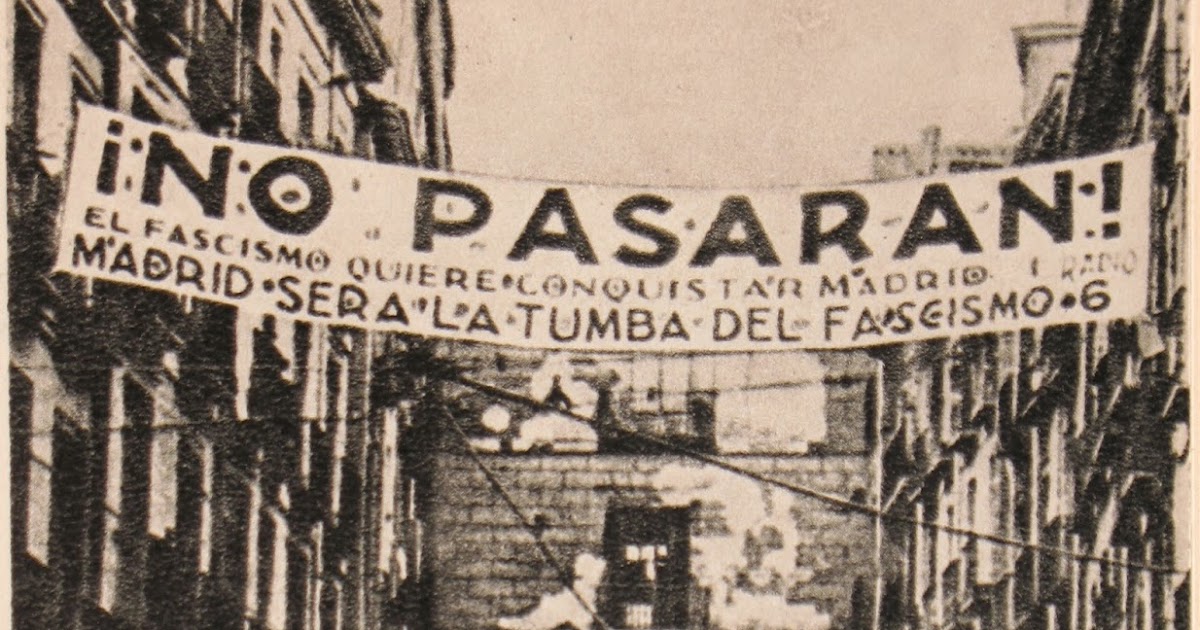 ¿Aquel grito fue pronunciado por una persona al principio de la guerra?
¿A qué bando hacen referencia estas imágenes?
¿Sabes quién?
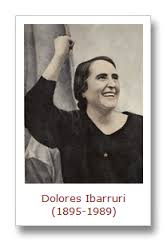 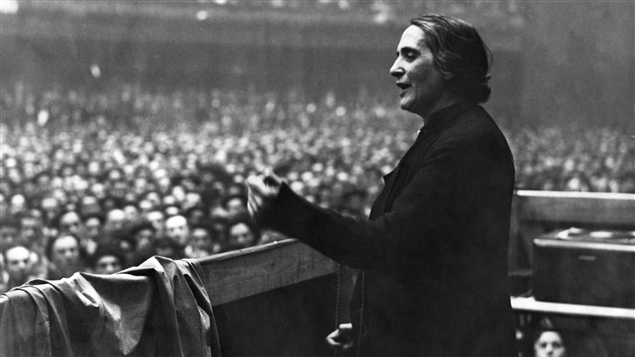 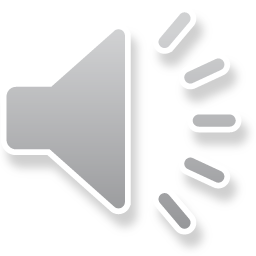 La Pasionaria (murió el 12 de noviembre de 1989)